Updates from Colorado:  Criminal Justice and Brain Injury
Kim A. Gorgens, Ph.D., ABPP
Graduate School of Professional Psychology
Kimberly.Gorgens@du.edu 
@bubblewrapbrain
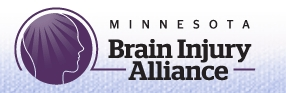 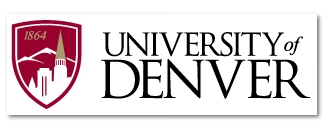 Partners
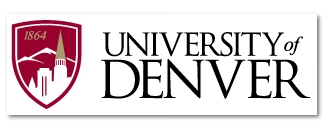 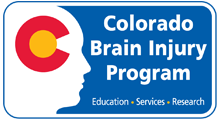 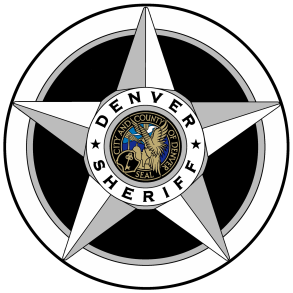 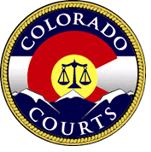 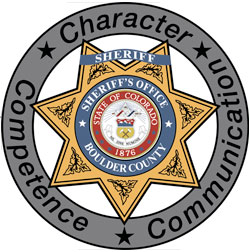 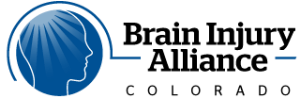 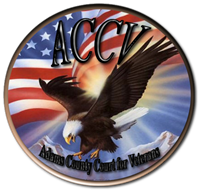 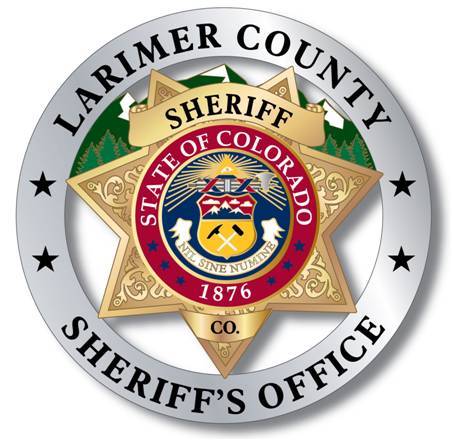 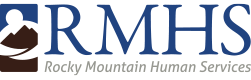 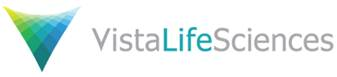 Disclosure
This presentation is based on work supported, in part, by the US Department of Health and Human Services (HRSA), Health Resources and Services Administration and the Colorado Department of Human Services, Office of Behavioral Health (OBH).
This presenter has no conflicts of interest
WHY SCREEN FOR TBI AMONG JUSTICE-INVOLVED INDIVIDUALS?
Federal Recommendations
The Commission on Safety and Abuse in America’s Prisons was established in 2005 to identify and recommend solutions to the most serious challenges facing America’s jails and prisons 
Their 2006 report (http://www.ojp.usdoj.gov/bjs/mhppji.htm & http://vera.org/project/commission-safety-and-abuse-americas-prisons) recommends increased health screening, evaluation, and treatment for inmates as well as:
Routine screening for TBI
Screening individuals with TBI for substance abuse and co-occurring mental health diagnoses
Education for personnel about how to manage and support individuals with TBI 
See also http://www.cdc.gov/traumaticbraininjury/pdf/Prisoner_TBI_Prof-a.pdf
[Speaker Notes: In addition, TBI experts and prison officials suggest:
Routine screening of jail and prison inmates to identify a history of TBI
Screening individuals with TBI for substance abuse and co-occurring behavioral health
Evaluation to identify issues related to the identified brain injury to guide personnel in how to manage and support individuals with TBI
Special consideration should be given to impulsive behavior; including violence, sexual behavior, and suicide risk if inmate is depressed]
TBI can affect the delivery of correctional health services and offender management (Piccolino & Solberg, 2014):
Increased utilization of services while incarcerated (health and psychological)
Lower treatment completion rates and higher rates of disciplinary incidents
Lower ability to maintain rule-abiding behavior during incarceration
More prior incarcerations 
Higher rates of recidivism (17% higher than a ‘low TBI’ group)
See also Williams, Mewse, Tonks, Mills, Burgess & Cordan, 2010 
Higher levels of alcohol and drug use preceding their current incarceration 
These justice-involved individuals report a greater incidence of:
Severe depression and anxiety
Substance use disorders
Problematic anger
Suicidal ideation and / or attempts
Treatment
Treat the PROBLEM not the INJURY
Inmates may be eligible for other support services after release
e.g., Colorado Brain Injury Program care coordination
Psychotherapies can be adapted for neurocognitive deficits
Minimize environmental distractions
Written material/handouts where possible
Repetition of key points
Non-electronic devices might include checklists, pictures or icons, photograph cues, post-it-notes, calendars, planners, and journals
Therapies should be introduced with a simple rationale
COLORADO TBI SCREENING PROJECT
Overview
Colorado Brain Injury Program
Health Resources and Services Administration (HRSA) and Colorado Office of Behavioral Health (OBH)
4 year project: 1,200 secondary screens to be completed (year 2)
17 partner sites
Denver County Jail Transition Unit; Denver County Jail RISE Unit; Boulder County Jail; Larimer County Jail; Adams County Veteran’s Court; Denver District Problem-Solving Court;  Denver Juvenile Probation, Adams County Sex Offender Court, Adams County DV Court; Division of Youth Corrections 
AIMS
Statewide screening (primary & secondary)
Community referrals
Education and capacity-building
SCREENING
Primary Screens
Ohio State University Traumatic Brain Injury Identification Method (OSU-TBI-ID; Corrigan & Bogner, 2007)
Strong sensitivity to brain injury history in research with correctional samples (Bogner & Corrigan, 2009)
Counts
Boulder: 61/115 (Jan 2015-May 2015 and Oct 2015-Jan 2016) 53%
RISE: 51/110 (Jan 2015-May 2015) 49%
Larimer: 55/71 (Jan 2015 - May 2015 and Oct 2015-Dec 2015) 77%
Adam's: 22/47: (Jan 2015-Aug 2015 and Oct 2015-Jan 2016) 77%
Denver Drug: 86/158 (Jan 2015-Aug 2015 and Oct 2015-Jan 2016) 54%
Denver Transition: 134/204: (Jan 2015-May 2015 and Oct 2015-Jan 2016) 66%
Denver Juvenile Probation: 12/85 (Jan 2015- May 2015) 14%
Secondary Screening
TWO meetings—2 hour screening and 30 minute feedback
TWO deliverables—1 report, 1 summary 
Timing
WEEK 1: Evaluation 2 hours (consent x 2)
WEEK 2: Report writing and supervision (1:1 and group), referral to community resources if applicable
WEEK 3: Feedback meeting (phone/in person), deliver report and summary, education for staff
Battery
Clinical Interview Automated Neuropsychological Assessment Metric (ANAM) Core Battery (Reeves, Winter, Bleiberg, & Kane, 2007)
Library of computer-based assessments of cognitive domains including attention, concentration, reaction time, memory, processing speed, and decision-making with a very strong normative database 
Sensitive to the deficits associated with brain injury (Kane, Roebuck-Spencer, Short, Kabat & Wilken, 2007)
NORMS
3400 high school and college athletes ages 12 to 24 years
145 males and females ages 9 to 33 years from pediatric lupus study
444 community dwelling adults ages 18 to 86 years  
107,500 active duty military personnel
Neuropsychological Assessment Battery Screening module (NAB-SM; Stern & White, 2000)
Attention, Language, Memory, Spatial, and Executive Functions
Sensitive to the deficits associated with brain injury (Zgaljardic, & Temple, 2010)
NORMS
1488 18-97 year old individuals
Effort Tests
Meyers and Volbrecht (2003) Model
Trail Making Test A:B ratio  (Martin, Hoffman, & Donders, 2010)
Rey 15 item test (Reznek, 2005) 
Validity Indicator Profile (VIP; Frederick, 2000)
Response Consistency from the Automated Neuropsychological Assessment Metric (ANAM) Core Battery (Reeves, Winter, Bleiberg, & Kane, 2007)
Completed Secondary Screens
Denver County Jail Mental Health Transition Unit: 127
Denver County Jail RISE Program: 57
Denver Juvenile Probation: 7
Boulder County Jail: 25
Larimer County Jail: 10
Adams County Veterans Court: 35
Denver District Problem-Solving Court: 40
69% positive for Impairment
Severity of Injury
*80% of injuries reported required hospitalization at the time
Comorbid Conditions
Demographic Data
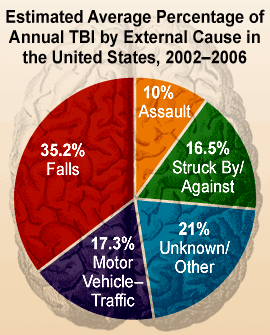 N=314 (3/7/16) 
Total with significant TBI history (53%)
71% males and 29% females; 58% Single 
46% identified as White, 23% as Hispanic, 18% as Black or African American, and 12% as ‘other’ 
Colorado Census (2014) 88% White, 21% Hispanic, 5% Black or African American 
17% Multilingual 
13% reported veteran status
Colorado Census (2014) 7%
38% were due to assault*, 30% were due to motor vehicle accident, 27% were due to falls, and 6% were due to blasts
History
61% of individuals reported being a victim of childhood violence
10% General population (Safe Horizons, 2014)
63% reported victimization in adulthood
2% General population (Bureau of Justice Statistics, 2014)
37% report at least one suicide attempt 
4% thoughts, 1% suicide plan (Emory University, 2014)
67% reported school suspension
96% of the population reported a history of substance abuse/misuse
7% General Population (National Institute on Drug Abuse, 2013)
78% of individuals reported at least one mental health diagnosis (19%, NAMI, 2013)
50% Mood disorders  (7%, NAMI, 2013)
34% Anxiety Disorders (18%, NAMI, 2013)
18% Psychotic Disorders (1%, NAMI, 2013)
62% take psychiatric medication
33% antidepressants
9% antipsychotics
COMMUNITY REFERRALS
Brain Injury Alliance of Colorado
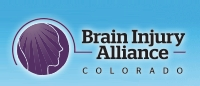 Brain Injury Alliance of Colorado for Information & Referral
70 individuals have been referred to date since 1/15 (+ 1 youth)

Rocky Mountain Human Services for Case Management (Adults)
21 individuals have been referred to date for care coordination services
 
Brain Injury Alliance of Colorado for Education Consultation (Youth)
1 individual has been referred to date for education consultation (DYC has not begun referring discharges)
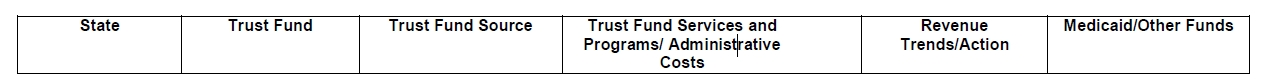 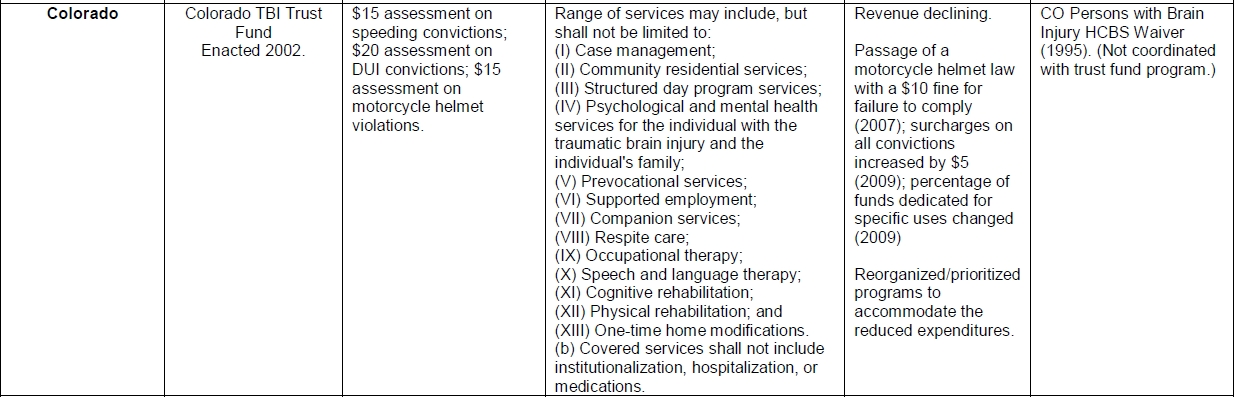 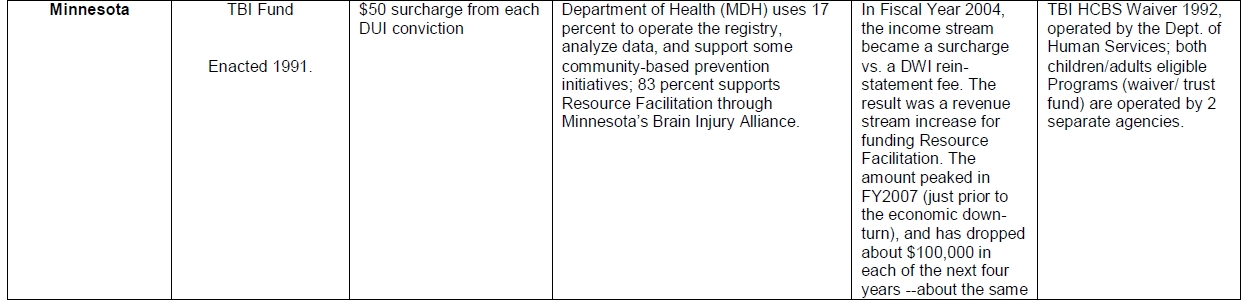 EDUCATION
Pilot Site
Development and implementation of TBI-specific training curricula for Denver County Jail mental health staff (n = 9) and DCJ civilian staff (n = 79)
Developed and implemented a TBI-specific treatment group in Denver County Jail Men’s Mental Health Transition Unit (December, 2015)
Modules
Understanding TBI and Symptom Recognition
Memory Skills and Goal Setting
Emotional Regulation 
Interpersonal Communication
Optional Modules
Anger/aggression Management 
Impulsivity Management
Acceptance and Identity 
Officer trainings will begin in June, 2016
CHALLENGES/LESSONS
Fidelity to instrument (OSU-TBI-ID)
Contact impossible after community release
Consent problems with youth
Parents
CO Attorney General’s Office
Sensitivity to impairment
Bleiberg model
Behavior and affective disturbances instead
Partnerships
References
Corrigan, J.D., Bogner, J.A.  (2007). Initial reliability and validity of the OSU TBI Identification Method. Journal of Head Trauma Rehabilitation, 22 (6), p. 318-329.
Bogner, J.A., Corrigan, J.D. (2009). Reliability and validity of the OSU TBI Identification Method with Prisoners. Journal of Head Trauma Rehabilitation, 24 (6), 279-291.
Frederick, R. (2000). Performance Curve Classification of Invalid Responding on the Validity Indicator Profile. Archives of Clinical Neuropsychology, 15 (4), p. 281–300. 
Gorgens, K. (2010). Clinical interview. In B. Caplan, J. DeLuca & J.S. Kreutzer (Eds.) Encyclopedia of Clinical Neuropsychology.  New York, NY: Springer Publishing.
Kane, R. L., Roebuck-Spencer, T., Short, P., Kabat, M., & Wilken, J. (2007). Identifying and monitoring cognitive deficits in clinical populations using Automated Neuropsychological Assessment 	Metrics (ANAM)  tests. Archives of Clinical Neuropsychology, 22 (Suppl 1), p. S115–S126.
Martin, T. A., Hoffman, N. M., & Donders, J. (2003). Clinical Utility of the Trail Making Test Ratio Score. Applied Neuropsychology, 10 (3), p. 163-9.
Meyers, J.E. & Volbrecht, M.E. (2003). A validation of multiple malingering detection methods in a large clinical sample. Archives of Clinical Neuropsychology, 18, p. 261-276.
Mittenberg, W., Patton, C., Canyock, E. M., & Condit, D. (2002). A national survey of symptom exaggeration and malingering baserates. Poster presented at the Annual Meeting of the 	International Neuropsychological Society, Toronto, Canada.
National Center for Injury Prevention and Control, part of the Centers for Disease Control and Prevention (2003). The Report to Congress on Mild Traumatic Brain Injury in the United States: 	Steps to Prevent a Serious Public Health Problem. Retrieved from http://www.cdc.gov/ncipc/pub-res/mtbi/mtbireport.pdf.
Piccolino, A.L. & Solberg,K.B. (2014). The Impact of Traumatic Brain Injury on Prison Health Services and Offender Management. Journal of Correctional Health Care, 20 (3), p. 203-212.
Reeves, D., Winter, K., Bleiberg, J., & Kane, R. (2007). ANAM Genogram: Historical perspectives, description, and current endeavors. Archives of Clinical Neuropsychology, 22S, p. S15–S37.
Reznek, L. (2005).  The Rey 15-item memory test for malingering: A meta-analysis.  Brain Injury, 19 (7), p. 539-543.
Slaughter, B., Fann, J.R. & Ehde, D. (2003).  Traumatic brain injury in a county jail population: prevalence, neuropsychological functioning and psychiatric disorders. Brain Injury, 17 (9), p. 731-	741. 
Stern, R.A. & White, T. (2003). NAB Administration, Scoring, and Interpretation Manual. Lutz, FL: Psychological Assessment Resources.
U.S. Department of Justice (2006). Mental Health Problems of Prison and Jail Inmates: Bureau of Justice Statistics Special Report (Report No. NCJ 213600).  Retrieved from 	http://www.ojp.usdoj.gov/bjs/mhppji.htm. 
Vera Institute of Justice (2006). Commission on Safety and Abuse in America’s Prisons. Retrieved from http://vera.org/project/commission-safety-and-abuse-americas-prisons.
Williams, W.H., Mewse, A.J., Tonks, J., Mills, S., Burgess, C.N.W., & Cordan, G. (2010). Traumatic brain injury in a prison population: Prevalence, and risk for re-offending. Brain Injury, 24 (10), p. 	1184-1188.
Zgaljardic, D. J., & Temple, R. O. (2010). Neuropsychological Assessment Battery (NAB): Performance in a sample of patients with moderate-to-severe traumatic brain injury. Applied 	Neuropsychology, 17 (4), p. 	283–288.
Thank you Minnesota
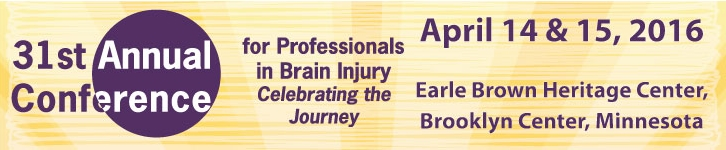